CS-E5000Seminar in Software and Service EngineeringData EcosystemsIntroduction
Marko Turpeinen & Sami Jokela
January 29, 2019
Programme today
Introduction (45 min)

Fundamentals of Data and Ecosystems (60 min)
22.1.2019
2
Course
CS-E5000 Seminar in Software and Service Engineering
29.1.2019 – 7.5.2019
T4 Seminar Room in CS Building
5 credits
22.1.2019
3
Goals
22.1.2019
4
Learning and teaching methods
Take up issues that have recently come into focus and are being approached by a variety of disciplines at different paces
Discuss examples from various domains, such as …
Final project, typically in groups of 2-3 students
22.1.2019
5
Schedule
29.1. Introduction to data ecosystems
5.2. Data economy and data strategy.
12.2. Legal perspectives, data governance.
19.2. NO LECTURE
26.2. Frameworks and references.
5.3. Technological enablers and architectures for data.
12.3. Data sharing, trust and fairness.
19.3. Privacy and personal data.
26.3. Data as platform and enabler for Artificial Intelligence
2.4. Student groupwork intro. Lessons learned.
9.4. Data-driven business cases for financial sector.
16.4. Data-driven business cases for industrial data.
23.4. Data-driven business cases for smart cities.
30.4. NO LECTURE
7.5. Final seminar day with student presentations (half day 12:00-17:00)
22.1.2019
6
Instructors
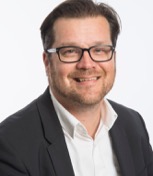 Sami Jokela
Teacher
Marko Turpeinen
Course Responsible Teacher
Kai Kuikkaniemi
Course Assistant
You!
Introduction round
Guest Speakers (examples)
Final Project
Students apply what they have learned from topics covered and propose a solution to a problem or a way to move the ball forward in this field 
This may take many forms of deliverable (case study, project proposal, policy recommendation, code, etc.) as long as the idea is adequately explained and/or demonstrated
Typically teams of 2-3 students
Project ideas finalized and submitted for feedback (Mar xx, 2019) 
Final session with presentation and feedback (May 7, 2019)
22.1.2019
10
Requirements & Grading
Mandatory attendance: lectures, final session (>75%)
Final project: deliverable and presentation (grade 0-5)
Active participation in class (+1 in grade)
22.1.2019
11
Fundamentals of Data and Ecosystems
Key concepts
What is data, what is ecosystems, data ecosystems
Different types of data
Data lifecycle
Qualities of data
Value
Ownership
Trust
Data evolution (volume, technologies, business)
Data perspective
Ecosystems, data ecosystems
Different lenses and perspectives (business, technology, privacy, ..)
Data economy and data strategy
Qualities of data in relation to economics
Value of data
Maturity of data thinking, state of the art in businesses
3rd choice
Domain specific status
Technological enablers and architectures for data
Cloud platforms 
(Semantic) and data interoperability
Data Lakes
Identity 
Access control 
Connectors (IDS) example
Blockchain and ledgers
Verifiable claims
Frameworks and references
IDS
IHAN
Web data: XML-RDF-Linked Data, JSON
Semantics: Dublic Core,..
Legal perspectives, data governance
Rule books
Data lifecycle
Regulatory framework (International perspective)
Data sharing, trust and fairness
Open data 
Data ownership
Transparency
Incentives to share, sovereignty (IDS)
Example: Platform of Trust (POT)
Identity
Traceability / Data accountability
Privacy and personal data
MyData
Individual as an active participant
GDPR and beyond (e.g. Copyright, eprivacy)
Data as platform and enabler for Artificial Intelligence
AI/Machine learning principles
RPA – data requirements
Data fusion and refinement
Role of algorithms - IDS Data apps
Domain-specific questions
Fintech: banking requlation, GDPR, Blockchains
Smart Cities: Role of cities regarding data, open data
Industrial Data: Sharing data with stakeholders, data-driven business
Thank you!
Teachers:
marko.turpeinen@aalto.fi
sami.jokela@aalto.fi

Course assistant:
kai.kuikkaniemi@aalto.fi
22.1.2019
21